Study of the cuts on X(3872), at CMS
Alberto Vesentini
Università di Pisa & INFN
Pisa, 10 March 2011
Previuos at QWG…
Marina Giunta slides’
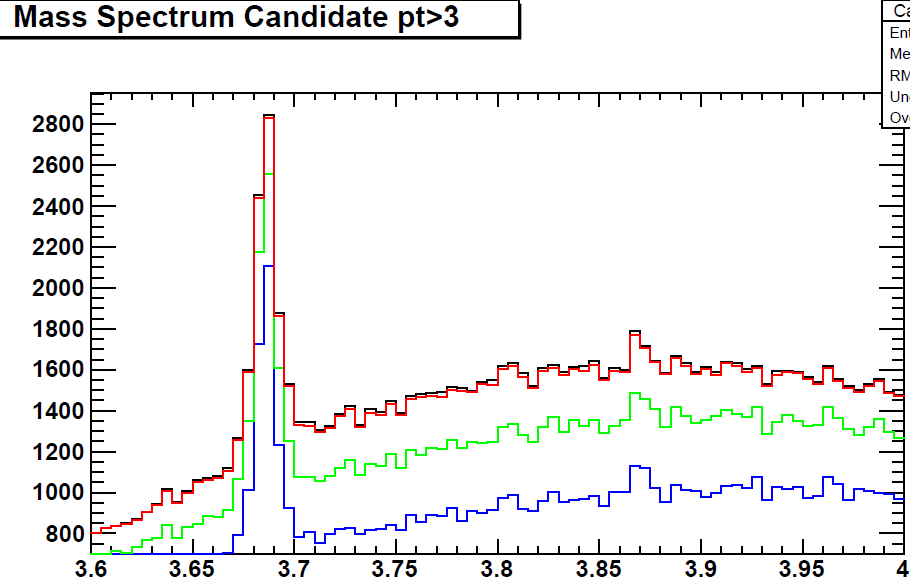 Xcand pt >3
Xcand pt >5
Xcand pt >8
Xcand pt >11
Study on efficiency, acceptance …
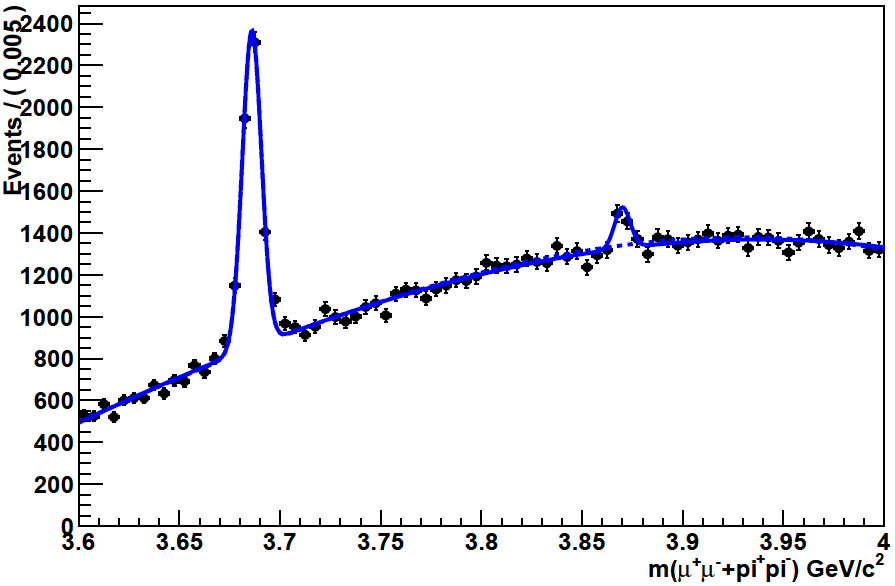 c1 = 0.406569 +/- 0.00620918
c2 = -0.137397 +/- 0.00605678
c3 = -0.00983933 +/- 0.00602596
X_mass = 3.87 +/- 0.000899106
X_ σ = 0.00389225 +/- 0.000663821
Ψ‘_ mass = 3592.39 +/- 99.7543
Ψ‘_ σ = 0.00473338 +/- 0.000150675
Number_ Ψ‘ = 3592.39 +/- 99.7543
Number_X3872 = 382.518 +/- 75.051
nbkg = 88438.1 +/- 313.375
Run2010A and B
σX(3872) /σΨ(2S) measurement
R=            =	

                  (in the given kinematical range: Xcand pt > 5GeV,  |y| <2.4)

	where:   Ncorr = Nmeas * A * ε
Nmeas = from signal yields in the invariant mass distribution
A = acceptance
ε = εμμ * εX(or Ψ’)
εμμ = efficiency to reconstruct and trigger on 2 μ
εx(or Ψ’)= efficiency to reconstruct the X(or Ψ’) given 2 reconstructed and triggered μ (related to different π tracking efficiency)

Ratio of efficiency corrected event yields preliminary result:
			R =  0.14 ± 0.027 (stat)
corr
NX(3872)
σ(ppX(3872)+anything) × BR(X(3872) J/Ψππ)
corr
NΨ(2S)
σ(pp Ψ(2S)+anything) × BR(Ψ(2S) J/Ψππ)
Preparing the slides for DBS for Moriond
Daniele Fasanella slides’
Fit:
Extended maximum likelihood fit with a single Gaussian plus a Chebychev polynomial, all parameters free to float.

Fit results:
μgauss = 3.871± 0.001 GeV/c2 
σgauss = 0.004±0.001 GeV/c2 
Nsignal = 432 ± 102
NBG = 110295 ±332
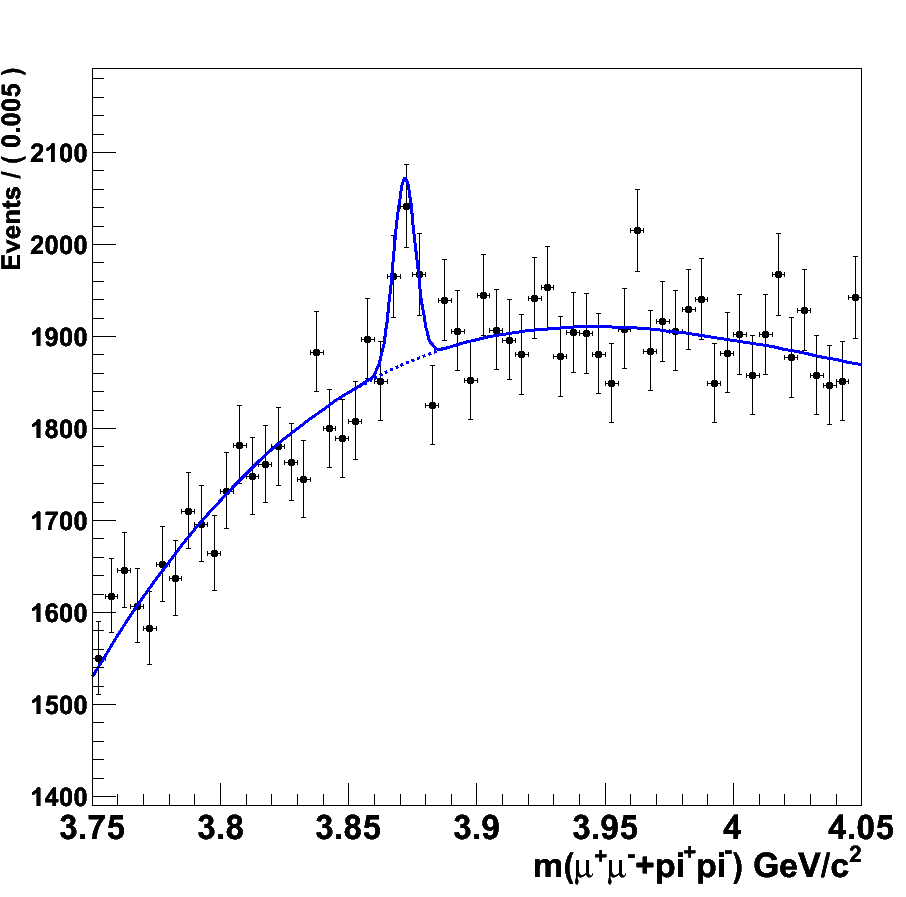 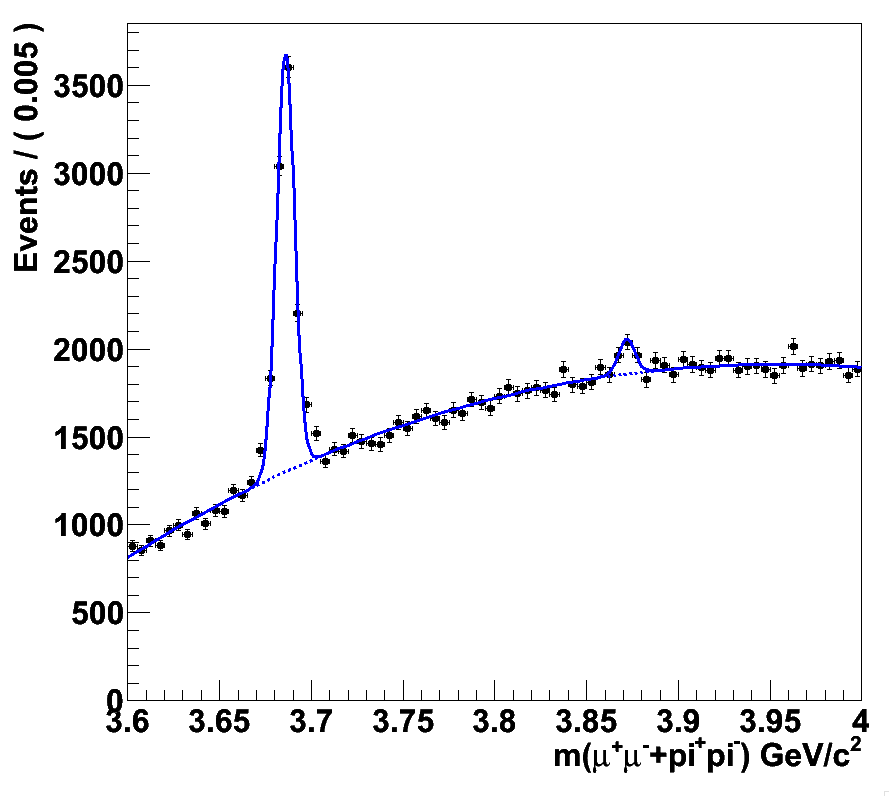 Dataset used: MC signal
New version of CMSSW:  3_9_7
Update the PATAnalyzer

/X3872_Direct_Feb2011/tzie-X3872_Direct_Feb2011-e30c6095aded777cd6de11b821cf9290/USER
/X3872_NoRho_Direct_Feb2011/tzie-X3872_NoRho_Direct_Feb2011-5cf9136d06ebe2130852c83adc6fb173/USER
/X3872_NoRho_FromB_Feb2011/tzie-X3872_NoRho_FromB_Feb2011-a6f3148a409805a69bc38058a9a68e20/USER
/X3872_WithRho_FromB_Feb2011/tzie-X3872_WithRho_FromB_Feb2011-a6f3148a409805a69bc38058a9a68e20/USER
Dataset used: MC background
Ψ (2S):
Prompt:/Psi2S2JPsiPiPi_Prompt/marinag-Psi2S2JPsiPiPi_Prompt-a3715896a069d0a80b1cabba92abdef5/USER 
From B: /Psi2S_From_B/marinag-Psi2S_From_B-e494ff956b10a5c8748349412daeb757/USER 

Background J/Ψ:
 /JPsiToMuMu_2MuPEtaFilter_7TeV-pythia6-evtgen/Winter10-E7TeV_ProbDist_2010Data_BX156_START39_V8-v1/GEN-SIM-RECO
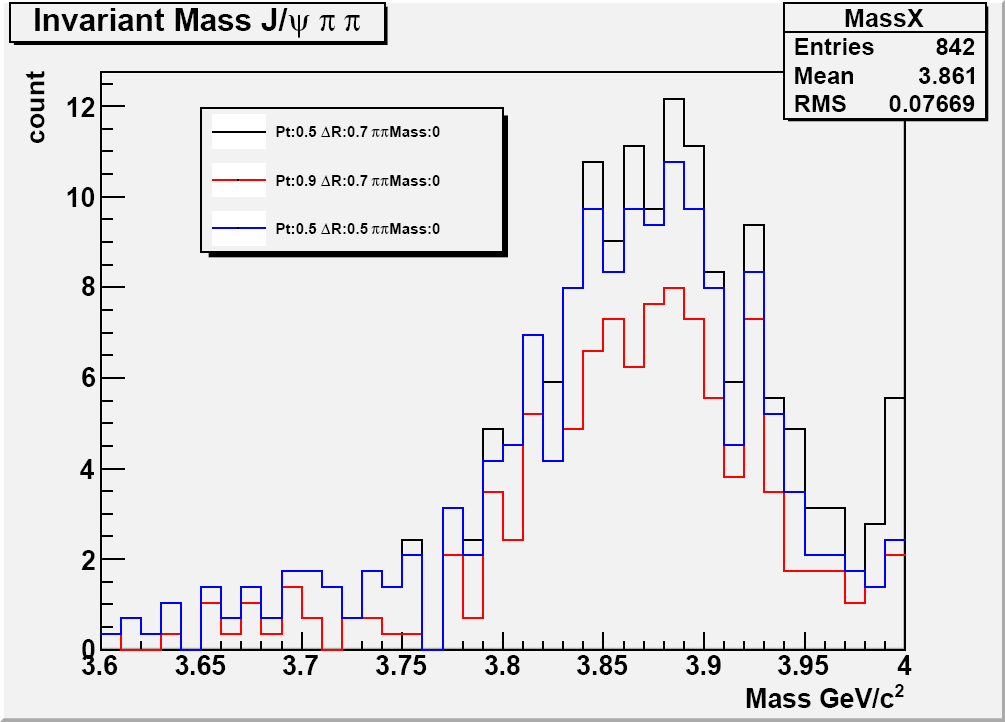 Invariant Mass
XdirectNoRho
Weight:
σε / #evt
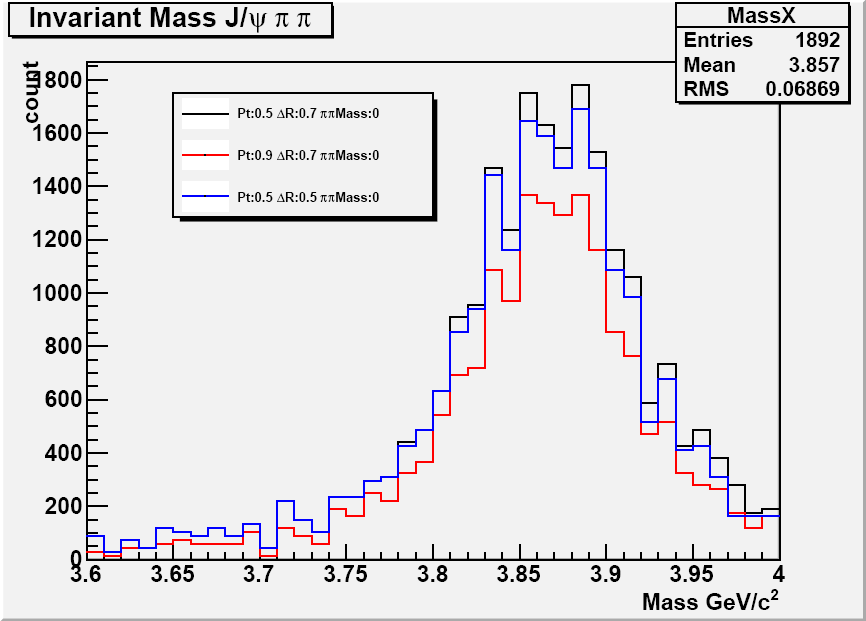 Cuts:
-	   Vertex Prob (>0.01)
Pt J/Ψ
Mass J/Ψ
J/Ψ TrkTrk = false
Pt π min
ΔR(J/Ψ,π)
Mass ππ (on study)
XfromBWithRho
Invariant Mass II
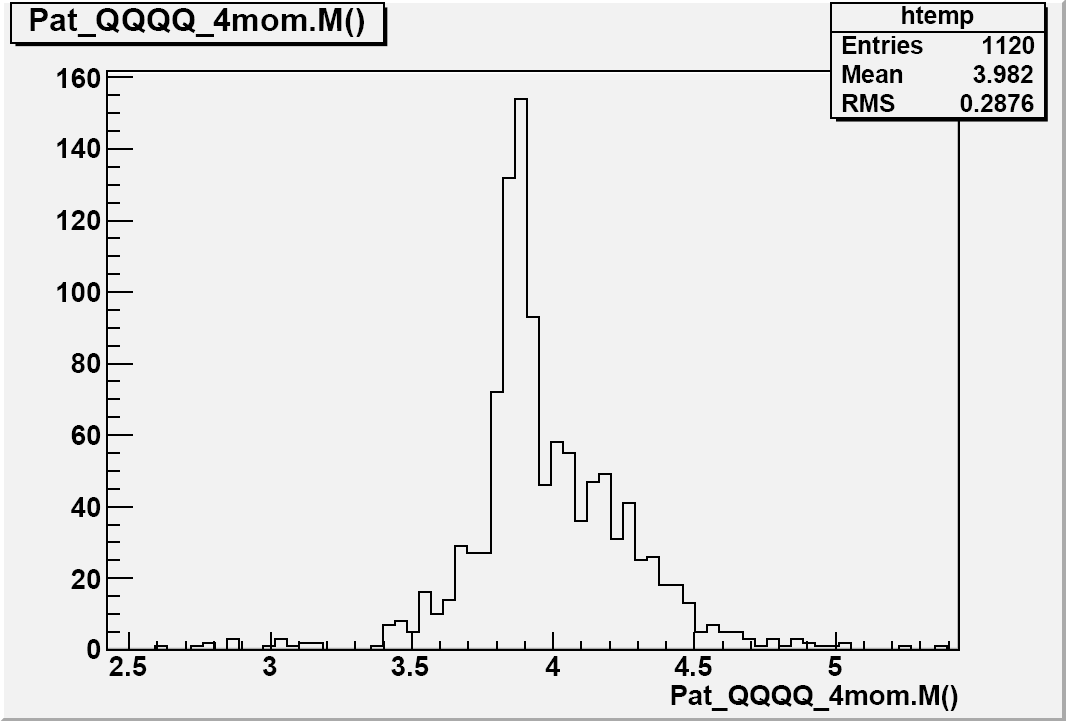 NEW Analyzer
XdirectNoRho
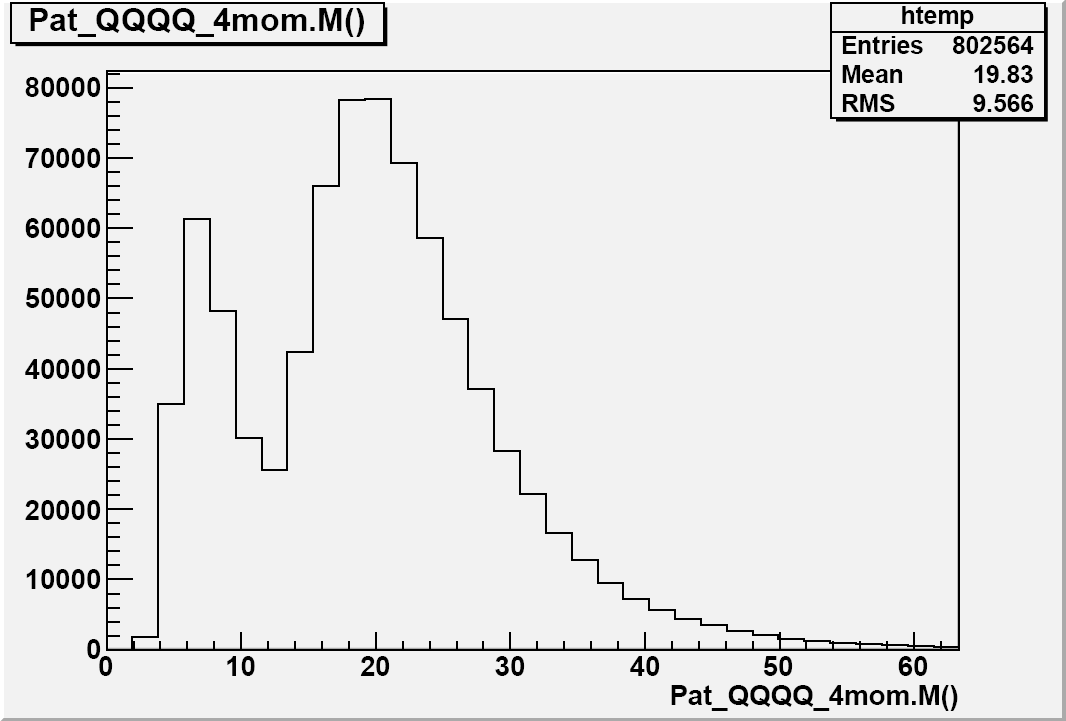 OLD Analyzer
XdirectNoRho
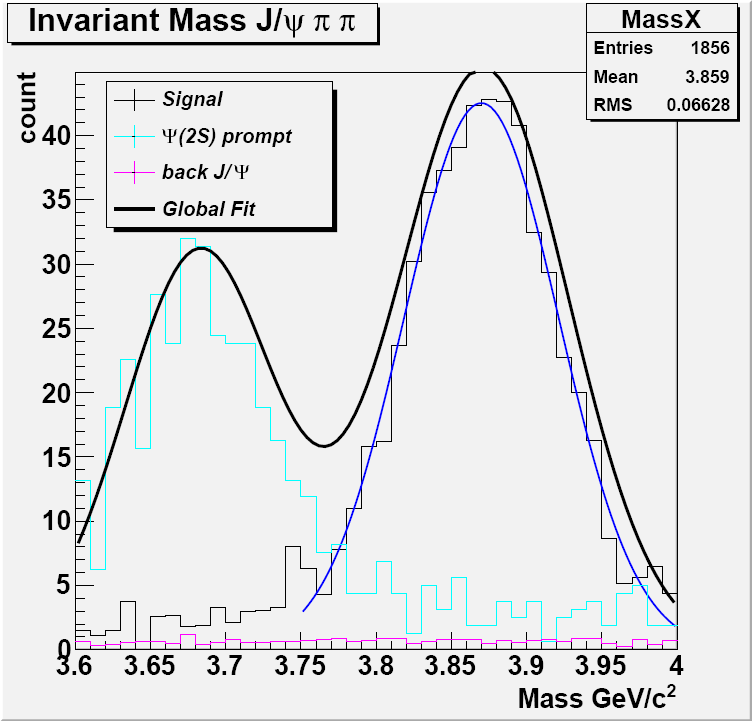 Efficiency
Signal, Back: Integral(μ±σ)
Few π with lowPt
ΔR really small
Efficiency II
XfromB(With/No)Rho
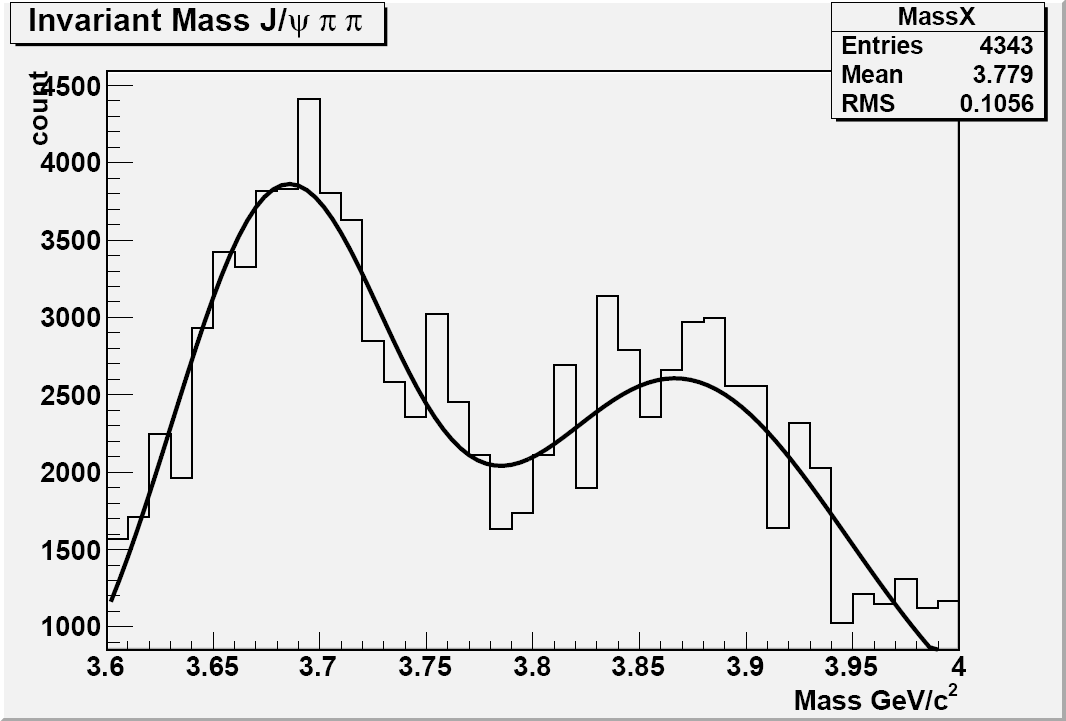 Prospective on future
Working on data, cuts looking/optimization:
Minimum number of Pixel/Silicon hits
Using the group analyzer (Fasanella et. al.)
Understand as well as possible the weigths…
Study other decay, similar to that one:                    	Ψ->J/Ψππ …
Back up slides
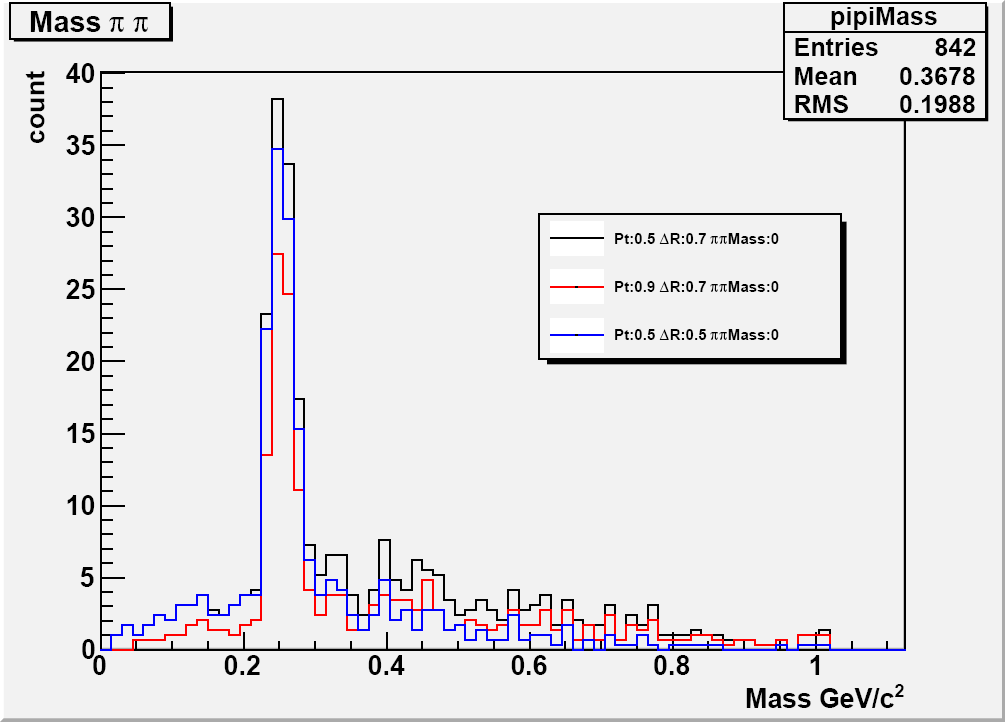 π π mass
XdirectNoRho
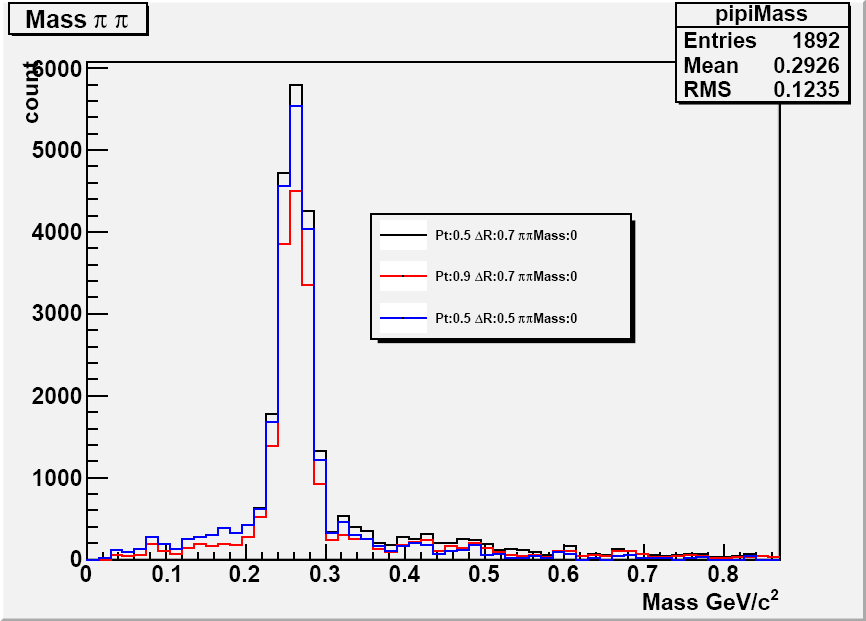 XfromBWithRho
Pt X
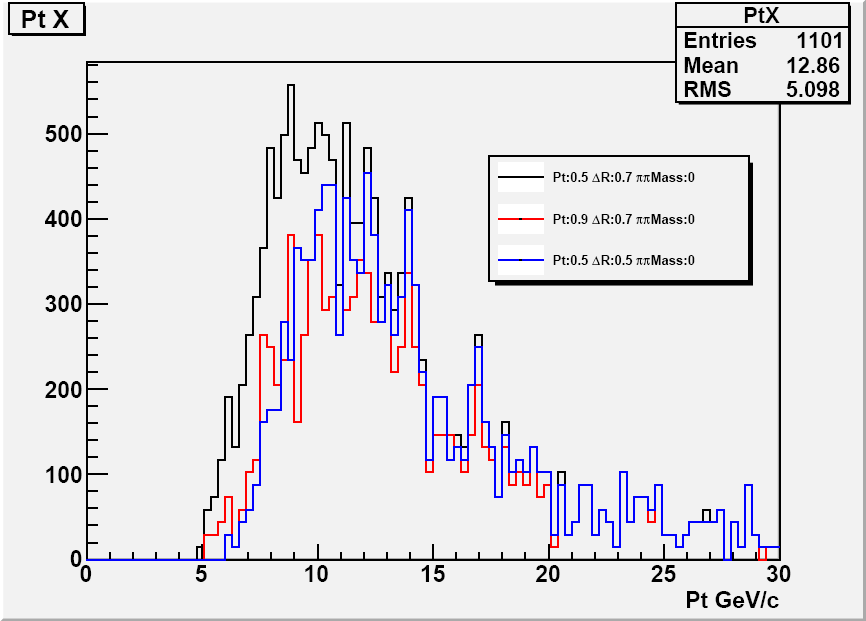 XfromBNoRho
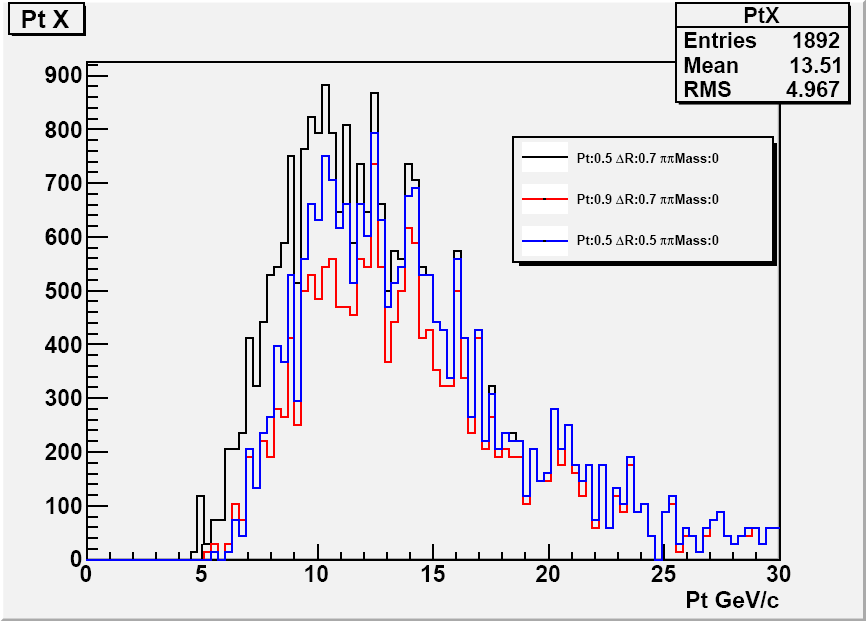 XfromBWithRho
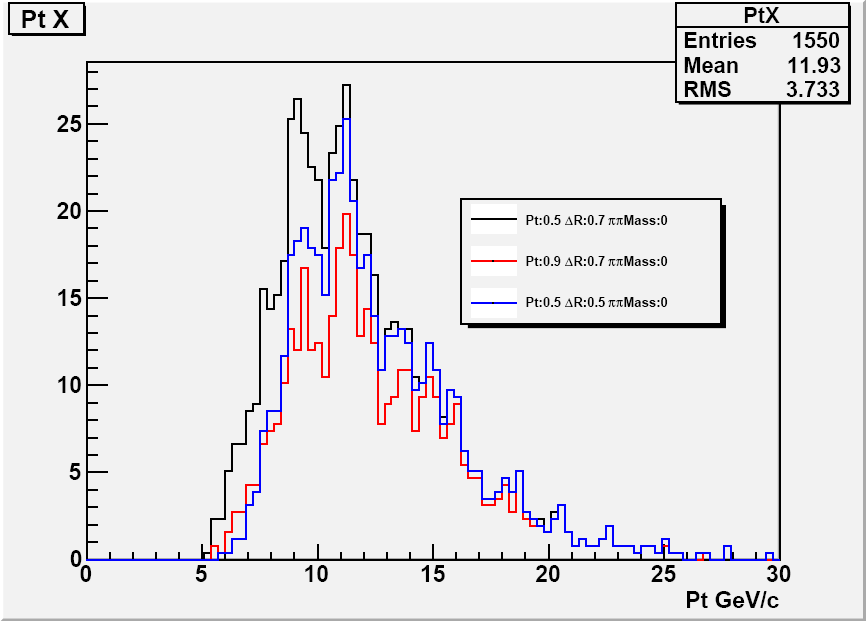 XdirectWithRho